Enterprise Registered Training Organisations in AustraliaAn overview from research data
Erica Smith, Federation University Australia
Andy Smith, Federation University Australia
Arlene Walker, Deakin University,
Beth Costa, Deakin University
The project
Australian Research Council (ARC) Linkage Project:  How do qualifications delivered by enterprises contribute to improved skill levels and other benefits for companies, workers and the nation?
Time period: 2012-14
Partners: Enterprise Registered Training Organisation Association (ERTOA) & eight Enterprise Registered Training Organisations (ERTOs)
Definition
Enterprise RTO: companies and other organisations - where education is not their primary business - that deliver and award nationally recognised qualifications to their own workers.

Increasing in number (195 in 1993 to 250 in 2015) and significance in VET system.
Significance of project
For workers, the research set out to examine whether the availability of qualifications through Enterprise RTOs offers the chance of a high-quality qualification and improved career prospects and life chances. 
For companies, the research set out to provide firm evidence about the outcomes for their workers and quality features of their training compared with other companies and with institutional-based qualifications. It aimed to assist them to improve their practices in this area, thus contributing to improved economic performance and productivity. 
For industries and for Australia, it set out to provide an evidence base about the efficacy of this type of training which will assist the shaping of government policy.
What does the (meagre) literature tell us?
Companies are increasingly using nationally-recognised training for their workers and governments encourage this;
Becoming an enterprise RTO is an onerous process but has benefits including quality assurance and motivation of staff;
Workers benefit through free training provided in work hours; many have not previously received qualifications
Research Questions for this paper
What are the benefits and challenges for companies associated with training through their own RTO?

What are the benefits and challenges for workers associated with enterprise RTOs?
Research method for this paper
Quantitative 
Surveys of ERTOs in 2012 and 2104 (responses 83 in 2012 and 65 in 2014, representative across industry areas)
Survey of learners in six of the eight case study Enterprise RTOs (one only covered volunteers, and is not included in this paper) (responses: 103)

Also carried out:
Longitudinal case studies in eight ERTOs.
Interviews with institutional RTOs delivering the same qualifications as the case study RTOs
International comparison with UK.
What are Enterprise RTOs like?
In 2012…
Nearly all (92%) of respondent ERTOs were located in an Australian capital city;
Over half (54%) had sites in more than one state and 54% had ten or more branches; 
39% operated internationally, mostly headquartered in Australia;
The enterprises had various sized workforces but with almost 50% between 2,000 – <10,000;
Industry areas: 24% Health and Community Services; 22% government administration and defence; 12% transport and storage; 8% manufacturing;
52% operated 24/7.
Findings about Enterprise RTOs
Most had undergone significant expansion in the previous five years;
Use of technology had increased – one-quarter rapidly;
95% said skill needs had increased- 30% rapidly;
Only 18% had fewer than 500 workers; and nearly 50% had more than 5000 workers;
On average 82% of the workforce was employed permanently.
Some of our participating ERTOs: Waterfront operations; Pay TV company
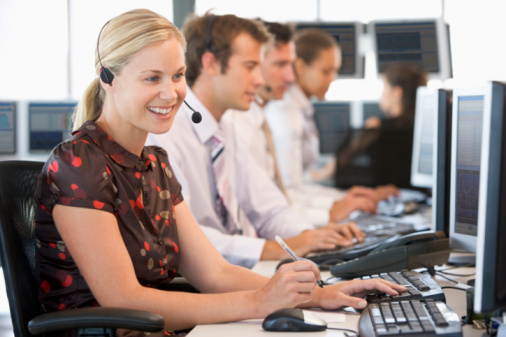 Road construction; health and community care nursing
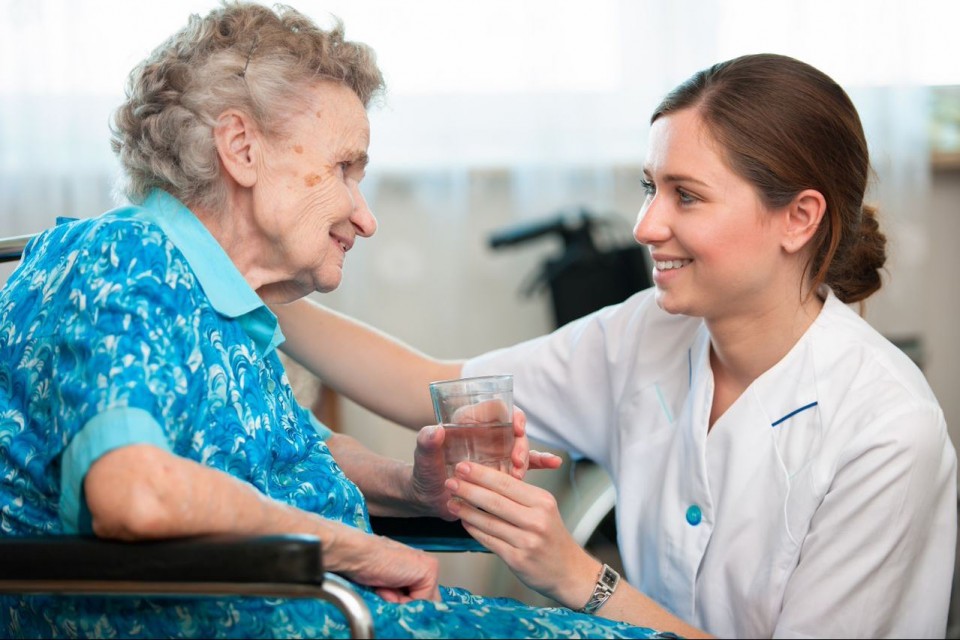 Their training
Employed significant numbers of training staff; on average10 staff teaching nationally-recognised training, and nearly 60 workplace instructors (one had 400 plus 2900).
95% had a major focus on only one Training Package. Top 5: Public safety, Transport and logistics, Community services, Business services, Resources and infrastructure.
Only 22 per cent reported no involvement in Training Package development; 25 per cent provided people for national committees. 
Training delivery showed a mix of ‘classroom’ and workstation delivery.
Inclusion of peripheral workforces
15 per cent of companies provided training to more than three-quarters of their casual staff (not always confined to mandatory matters).
75% said that training was provided in paid work time for casuals.
Sub-contractors were included in training, in a substantial minority of cases.
What the learners say
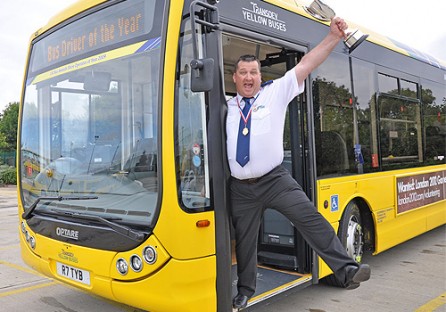 Who were the learners and how did they learn?
Nearly 40% were from a NESB and 30% were aged 45 plus. One-third had only achieved Year 10 or less at school. 
Most common qualifications among respondents: Cert III in Customer Contact (31%);  Cert II in Rail infrastructure (24%); Cert IV in Civil Construction (11%); Cert III in Driving Operations (Bus) (10%)
Two-thirds said their training was a requirement of  the job; nearly half of those were doing a traineeship.
90% said that they had face-to-face training; 33% said they had on the job coaching or mentoring. 35% were provided with printed learning materials. Only half had been assessed for RPL.
Were they happy?
Only one person said he/she had not achieved the main purpose for training; only 3 said they wouldn’t recommend to other people
60% said it helped them do their job better; 26% felt more secure in their job (multiple answers permitted)
15 statements adapted from the NCVER learner survey were provided. Answers showed nearly all were favourable. 
Worst: generic skills development (written communication had 29% neutral/disagree/strongly disagree; and problem solving 15%.
Assessment related statements were more likely than others to have ‘agree’ rather than ‘strongly agree’ statements.
Did they benefit?
Note: respondents had completed qualifications from 2011 onwards
Almost one-quarter had gone on to study further qualifications, half at Certificate IV level;
Over three-quarters had remained in the relevant job;
Personal benefits (multiple choices allowed from a provided list): Over three-quarters: ‘advanced skills generally’; 43% ‘increased confidence; 41% ‘satisfaction of achievement’.
Limitations
Learners were confined to our case study enterprises and industry distribution was atypical. This reduces the ability to compare company responses with learner responses.
Most respondents were men (except from the Cable TV company).
Analysis
Benefits for companies and learners were similar. Training was job-relevant, and both ERTO and learner surveys showed the use of multiple training methods.
The fact that respondents were in the same jobs confirms that ERTO status aids retention of workers.
Learners reported additional benefits beyond job or company-related benefits.
The training benefits disadvantaged workers.
Any questions?
Contact Erica Smith 03-5327 9665 e.smith@federation.edu.au

Project web site:
Google ‘RAVE research enterprise RTOs’